Notes from the Author
Please do not remove the photo credits from any of the photos you use and we would be very grateful if you could leave YPTE’s logo and web address on the relevant pages.  

We want to encourage more and more young people to learn about taking care of our world and our website is a great starting point for this. You can find lots more supporting information by visiting the ‘Explore’ section of https://ypte.org.uk
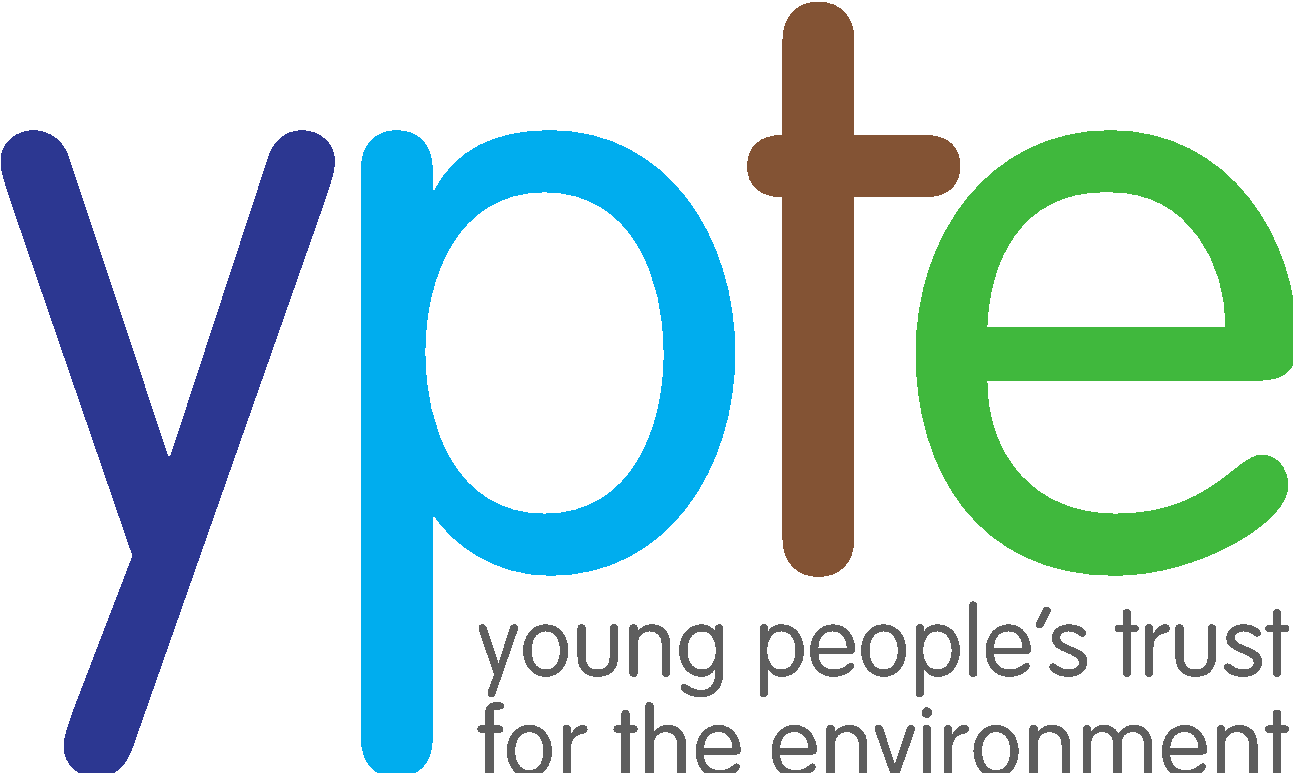 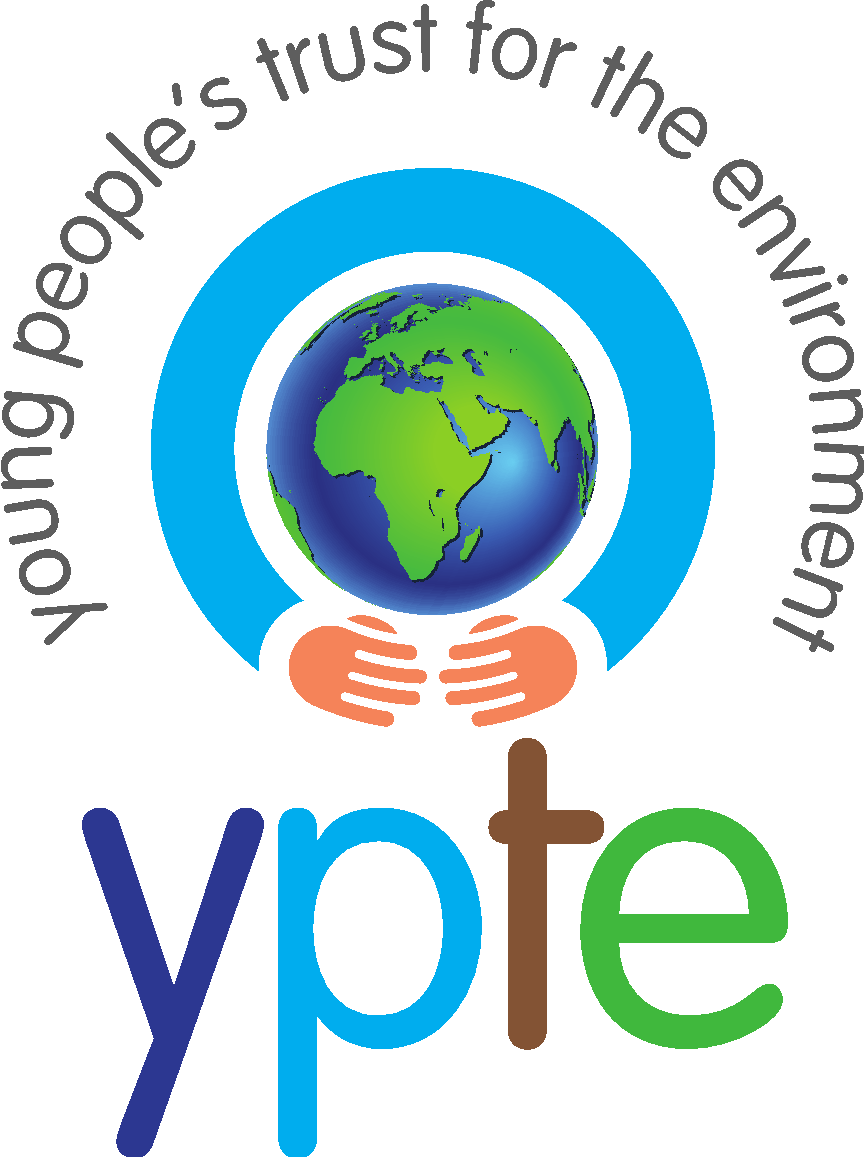 CLIMATE CHANGE
Registered charity number 1153740
1. WHAT ARE WE DOING TO OUR WORLD?
Weather describes the day-to-day conditions in a place
Climate describes the average weather conditions in a region over a long period of time
World Climate Zones Map
Our world is getting hotter
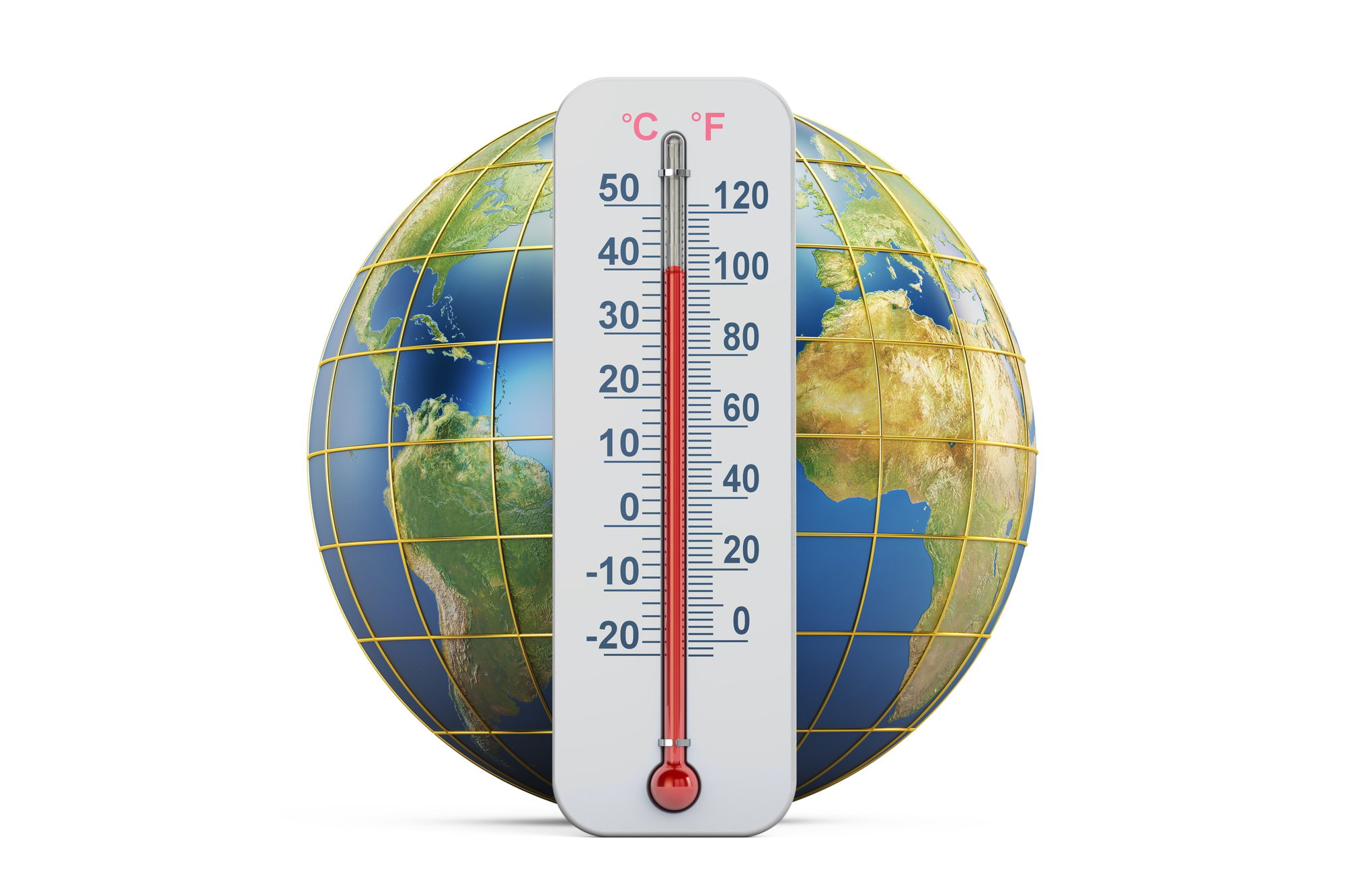 This is called climate change
Climate change is already having disastrous impacts on millions of people around the world
1. More Frequent and More Powerful Storms and Floods
Hurricane Michael - one of the most powerful storms in US history - battered north-west Florida in 2018
Photo: Tabitha Kaylee Hawk
Storm Desmond in 2015 broke the UK’s 24 hour rainfall record and caused severe flooding
Photo: Steve
The flooding of the Somerset Levels in 2014 is the largest flood event ever known in the area
Photo: Nick
2. More Drought
Horn of Africa drought, 2011
A woman scoops water from a dry riverbed
Photo: DFID
3. More Hunger
Photo: IHH Humanitarian Relief Foundation
900 million people are short of food and climate change means this number is increasing
Photo: Feed My Starving Children
4. Melting Glaciers, Sea Ice and Ice Sheets
Photo: NASA Goddard Space Flight Centre
Melt water ends up in the oceans causing sea levels to rise
5. Rising Sea Levels Lead to Flooding
In Louisiana land is being lost at a rate of a football field every 45 minutes
Photo: Tobin
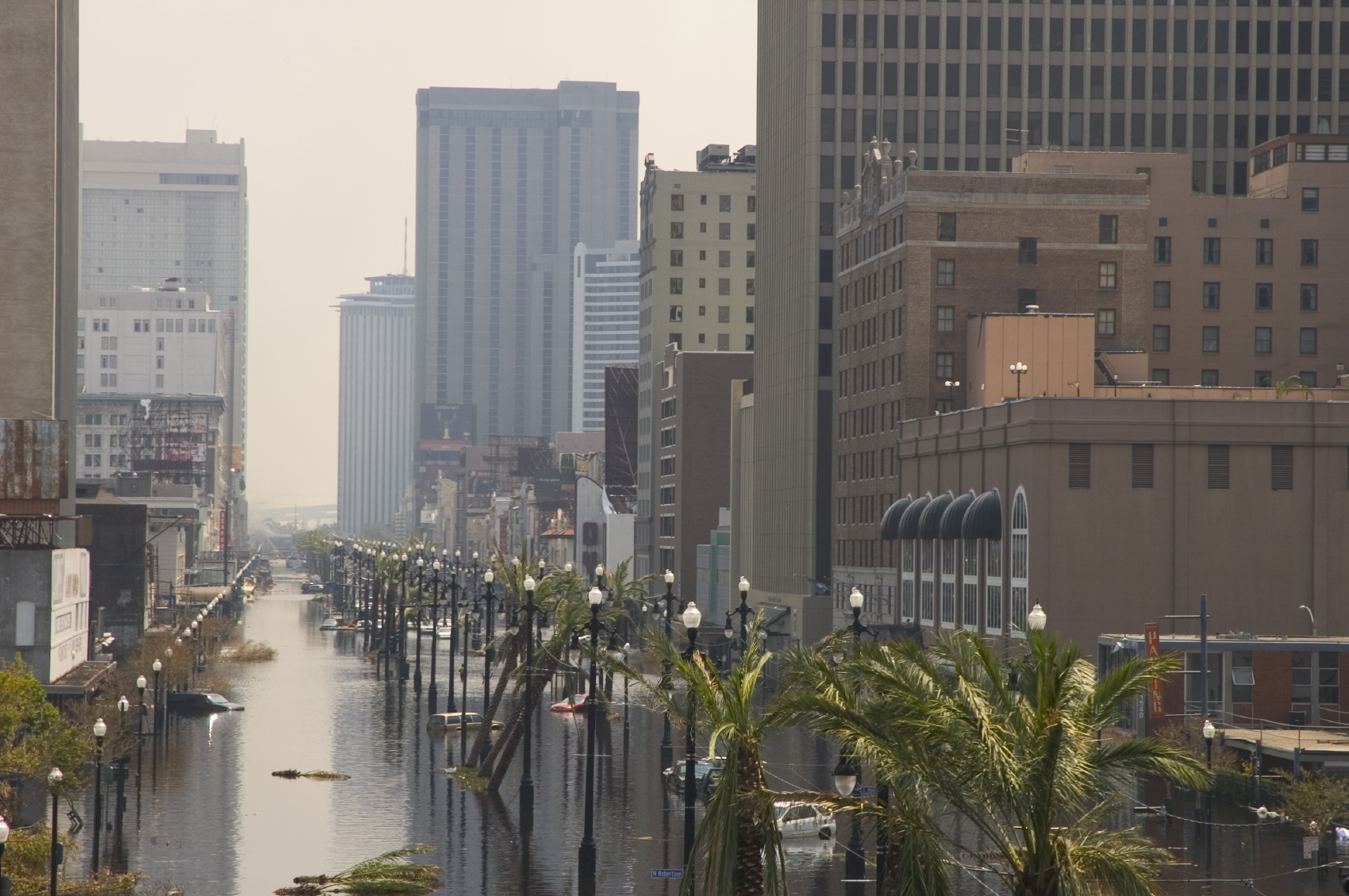 Could this be our future?
6. Animals Lose Their Habitats and Cannot Adapt to Climate Change
Polar bears need sea ice to hunt, raise their young and rest
Some species – like these bats in Cairns - are unable to adapt to rapidly changing conditions
Photo: denisbin
2. HOW ARE WE DOING THIS?
It started over 200 years ago when scientists learned how to use steam to create power
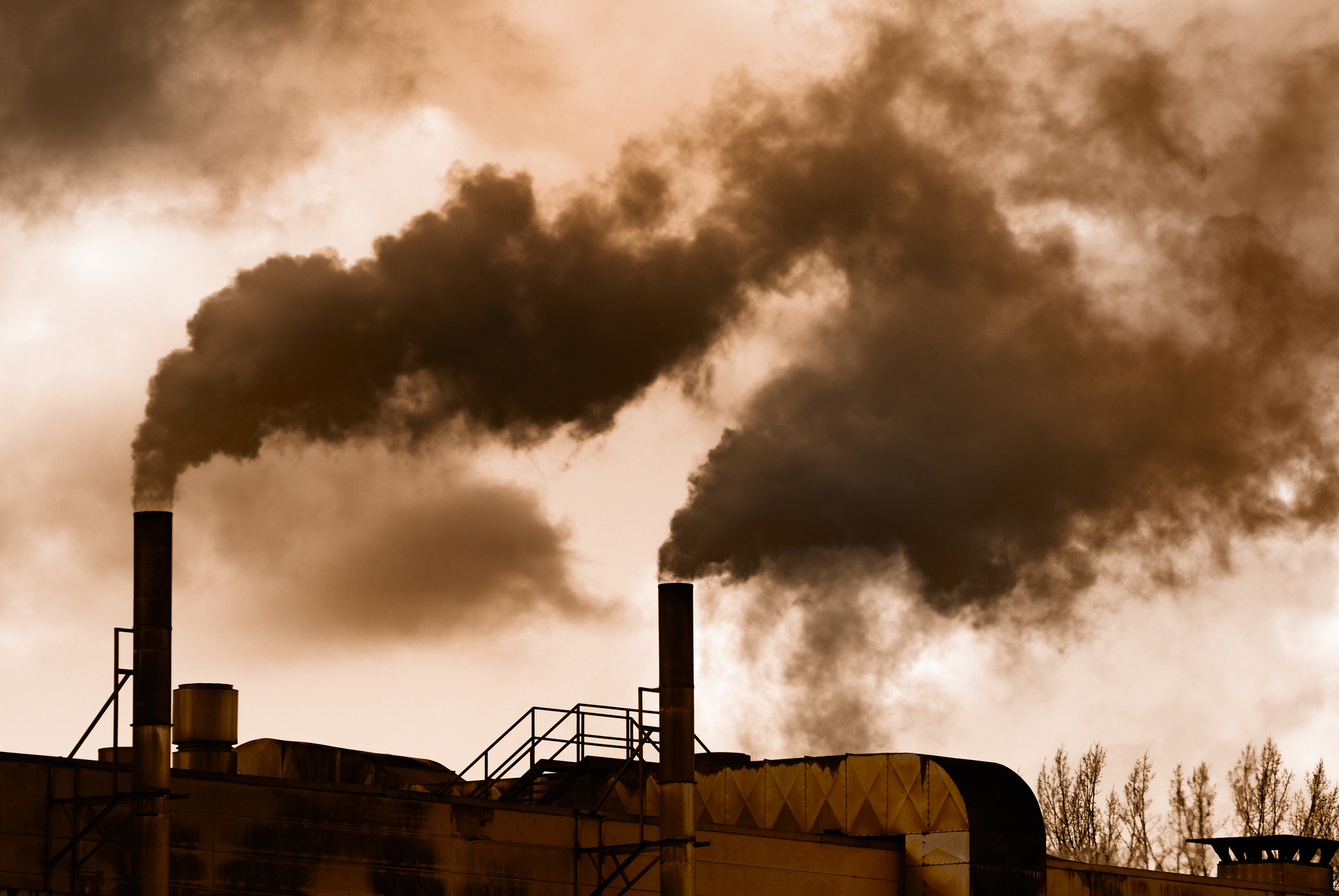 It all depended on fossil fuels being burned to produce heat and turn water into steam
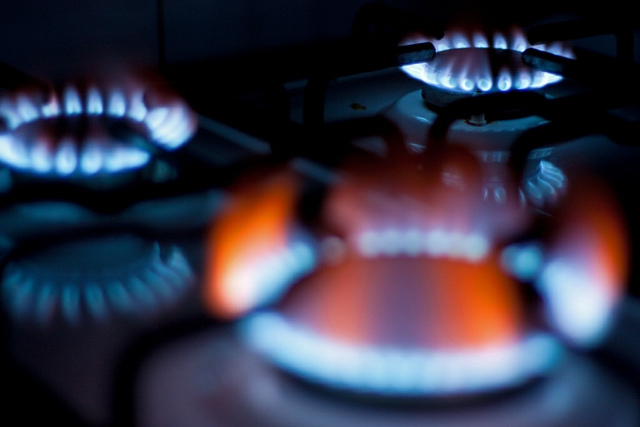 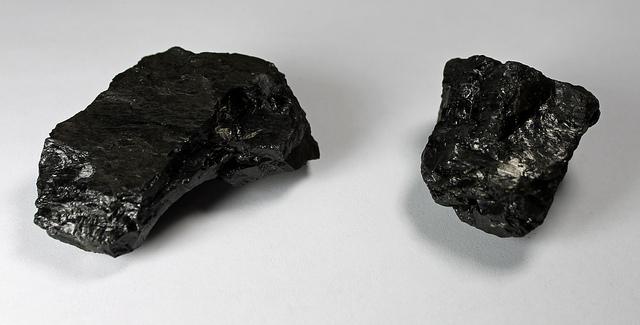 Coal
Gas
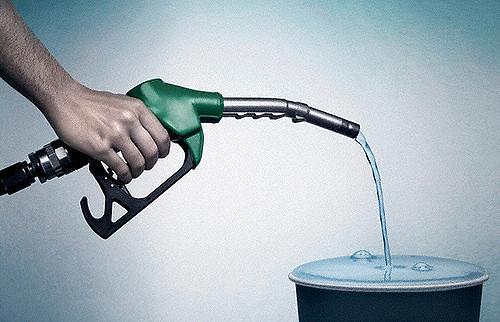 Oil
Photo: Jose Luis Agapito
Photo: Jeffrey Beall
Photo: Stephen Shrubsole
Soon steam power was being used to generate electricity
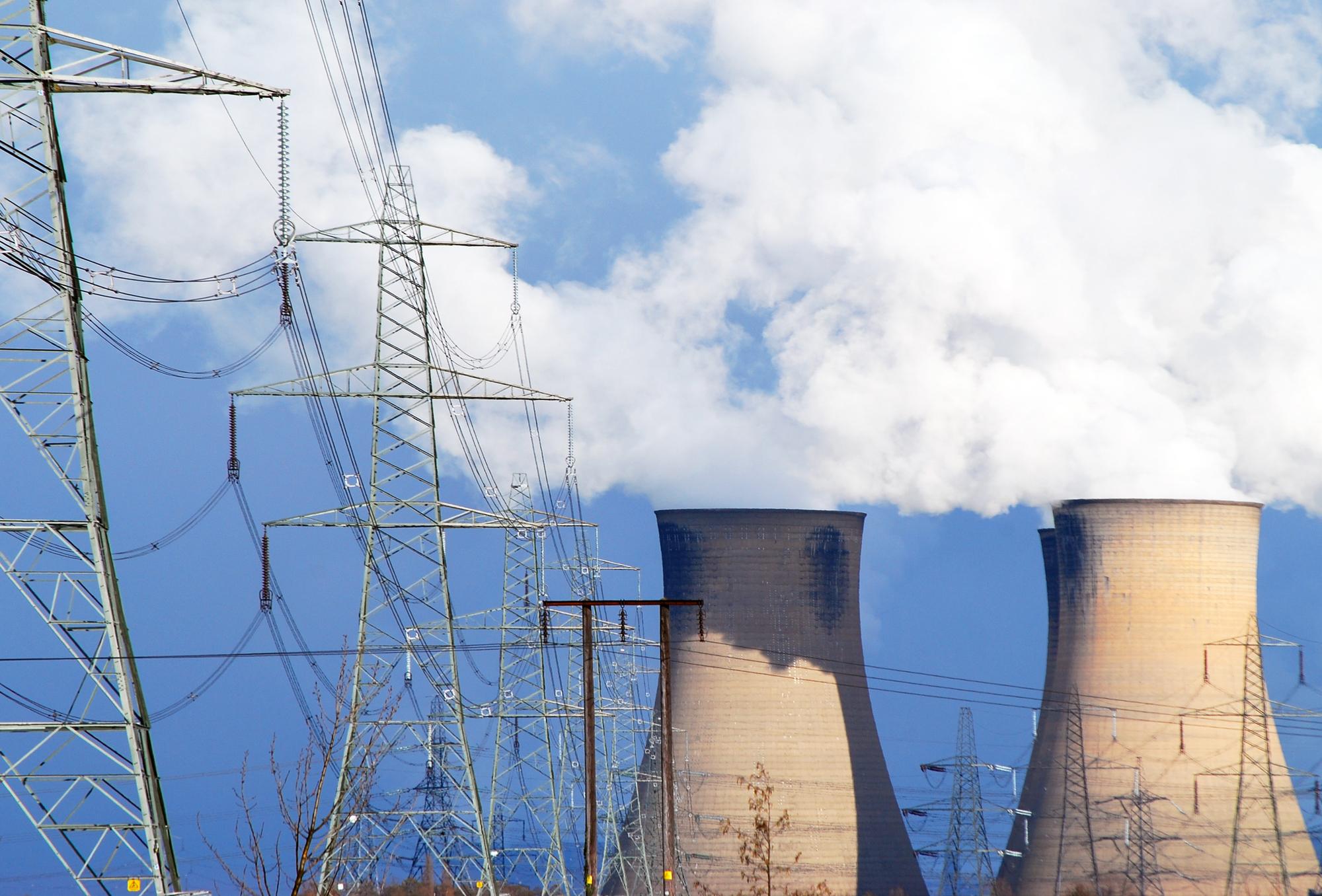 Around three-quarters of the electricity generated in the UK comes from power stations fuelled by fossil fuels
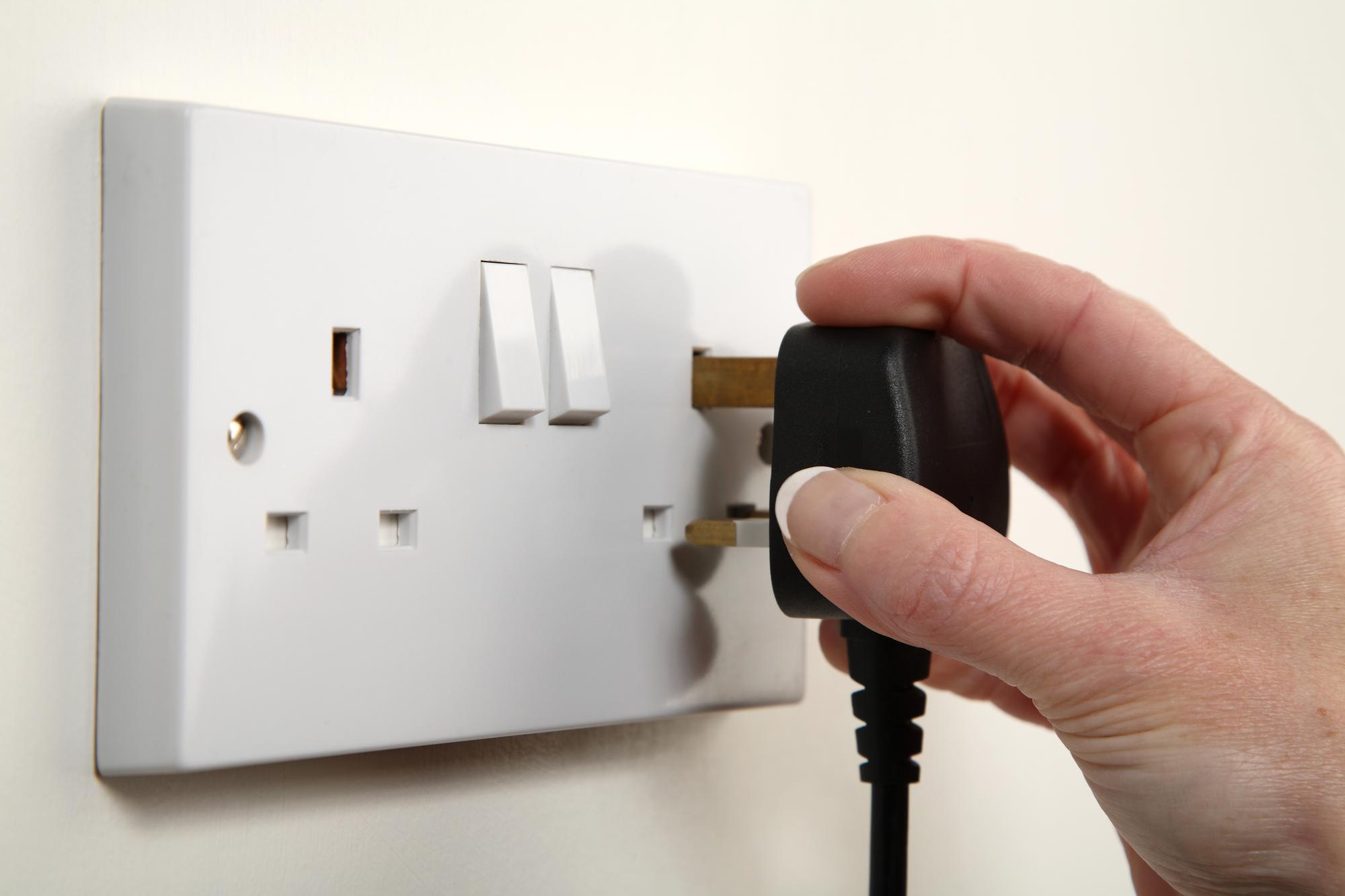 We rely on fossil fuels to make electricity, provide our heating and power our vehicles
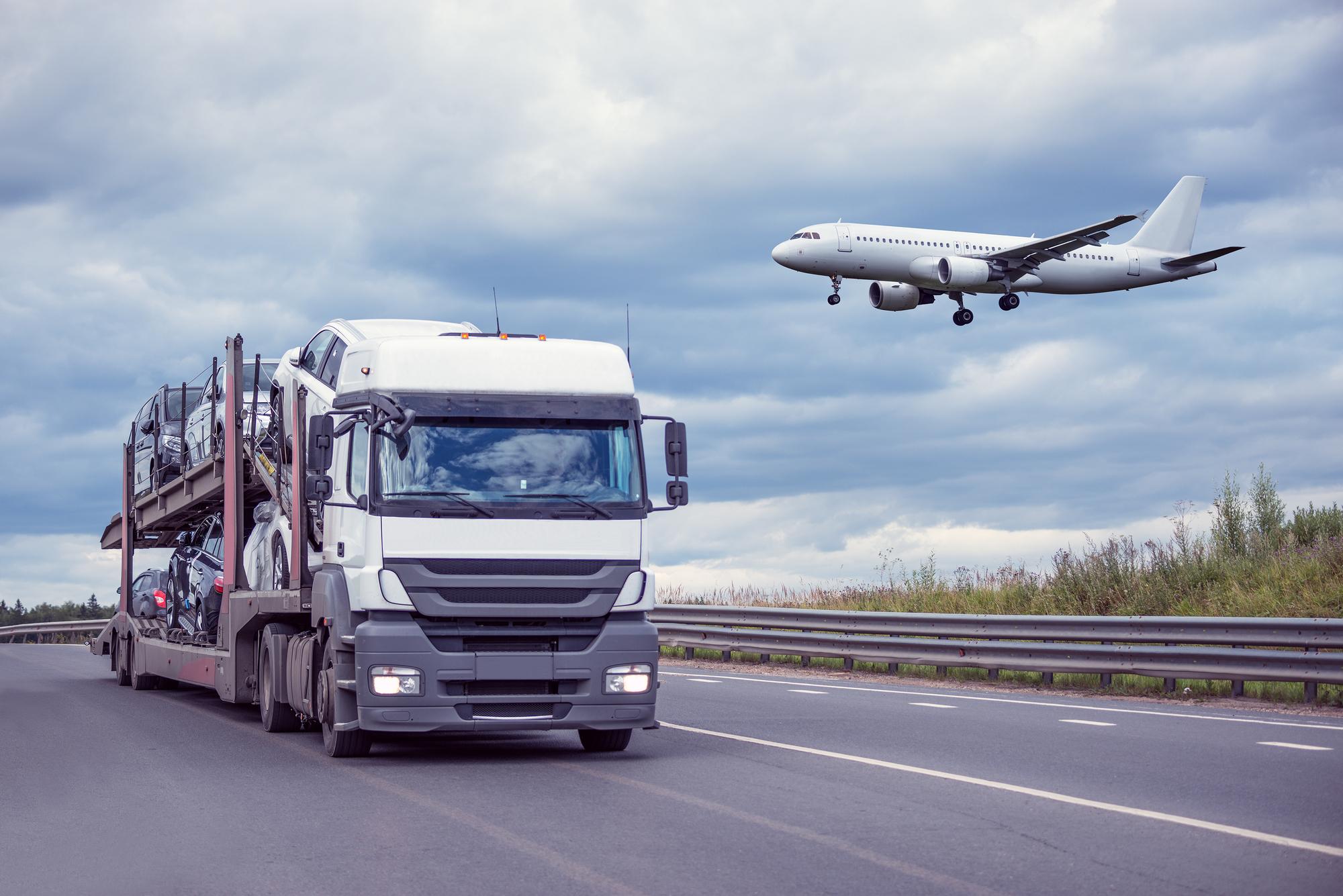 BUT the big problem is that fossil fuels release carbon dioxide when they burn
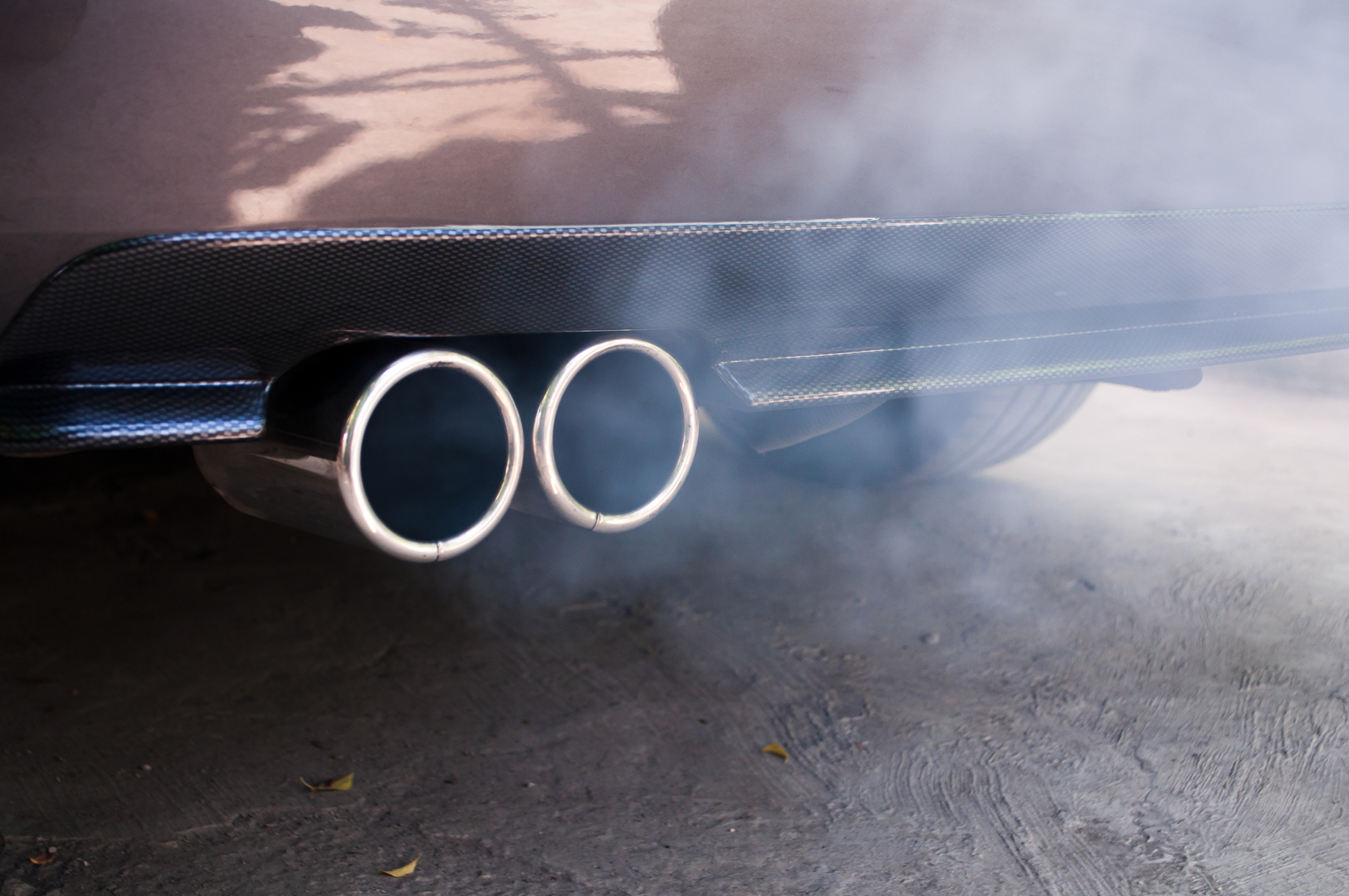 Carbon dioxide is a greenhouse gas It forms a layer in the atmosphere that reflects heat back to earth
…..this causes the Earth to warm up – a bit like tomatoes in a greenhouse
There is a clear relationship between carbon dioxide in the atmosphere and temperature increase
Photo: Matt Lemmon
We all have a carbon footprint – how big is yours?
Dairy farming is also a big contributor to climate change as cows and sheep release methane
Photo: Rockin’Rita
Deforestation is a huge contributor to climate change as trees absorb carbon dioxide and burning trees releases carbon dioxide into the atmosphere
3. WHAT CAN WE DO TO STOP CLIMATE CHANGE?
If we don’t take action now we could face devastating consequences
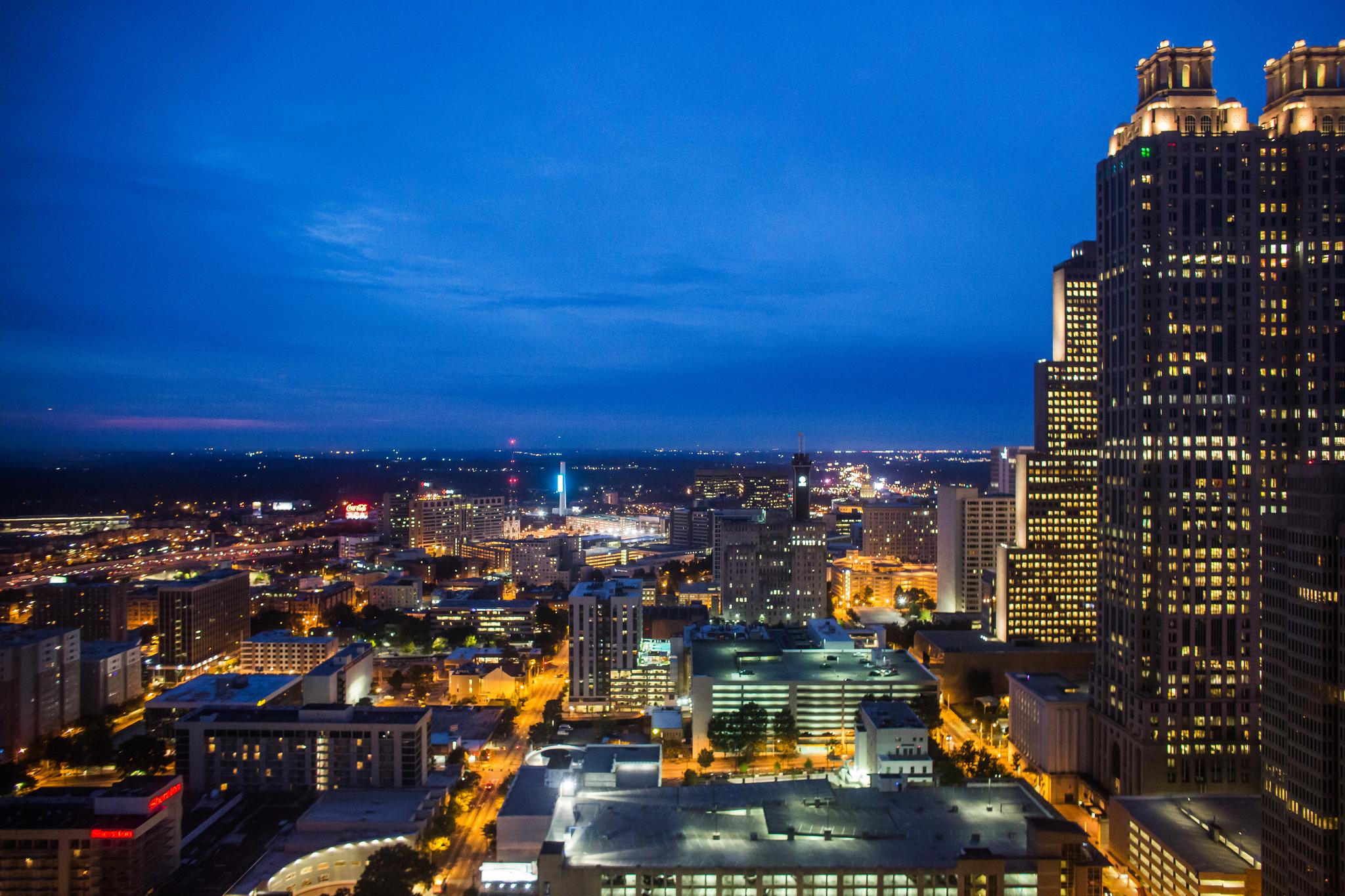 We are all contributing to climate change

It is everyone’s problem and we can all do something about it
Photo: Thomas Hawk
1. Raise Awareness
Greta Thunberg is a young girl who campaigns for something to be done about climate change
Photo: European Parliament
2. Reduce Your Energy Use
Think of all the things you use that need electricity

ONLY USE THEM WHEN YOU REALLY NEED TO
Switch off lights when you leave a room
Turn the smartboard off when not in use
Photo: F Delventhal
Turn computers off when not in use
Photo: ttarasiuk
Keep doors shut to keep heat in
Change how you travel
The most effective way for people to reduce their carbon footprint is not to fly
3. Reduce Reuse & Recycle
Most things you throw away can be recycled
Sort recycling correctly to reduce waste
Think about all the energy needed to produce and transport your food
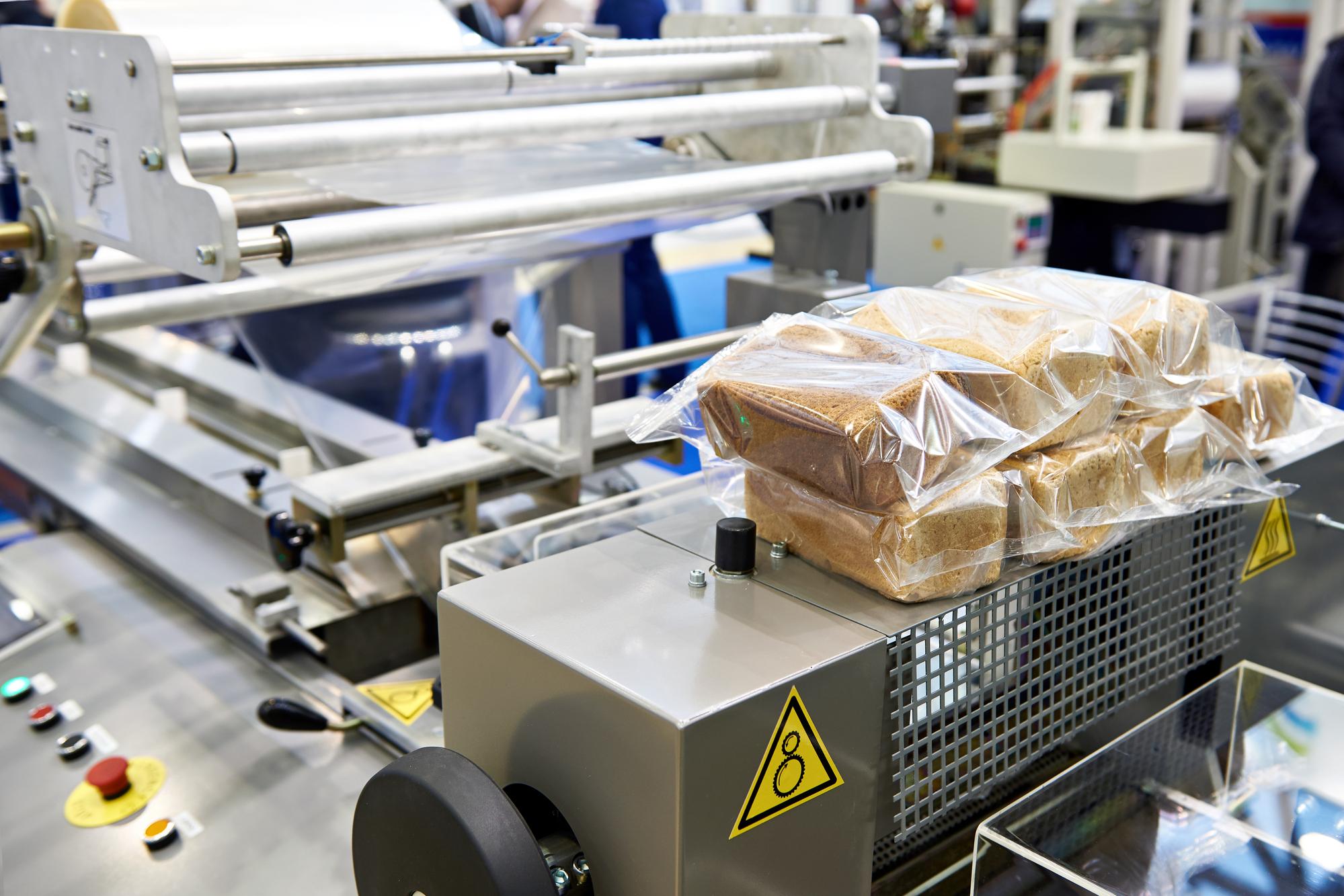 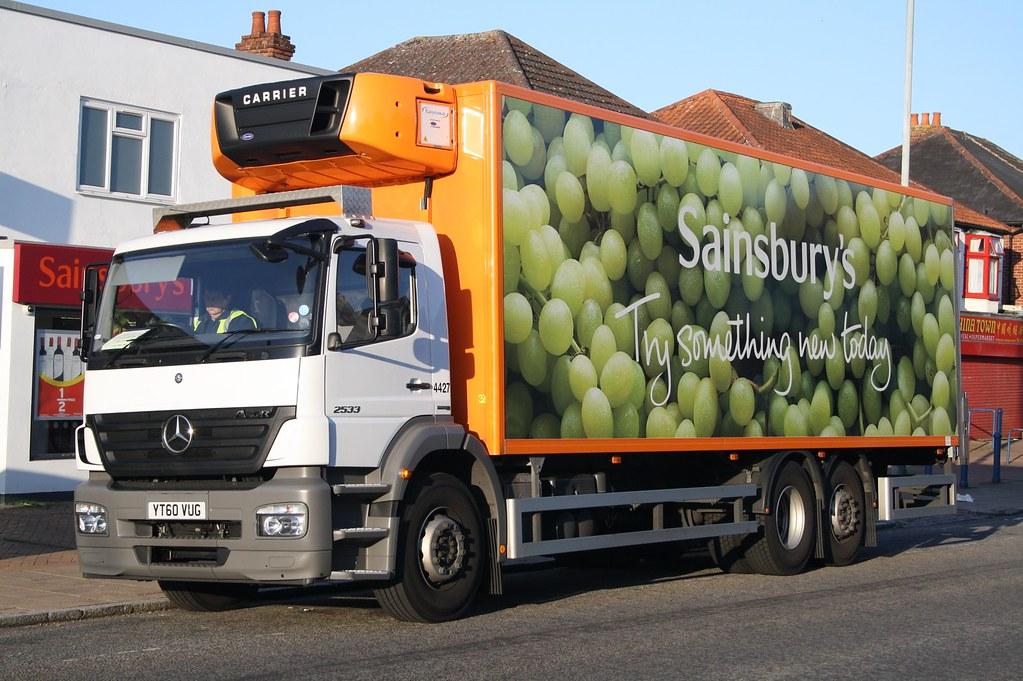 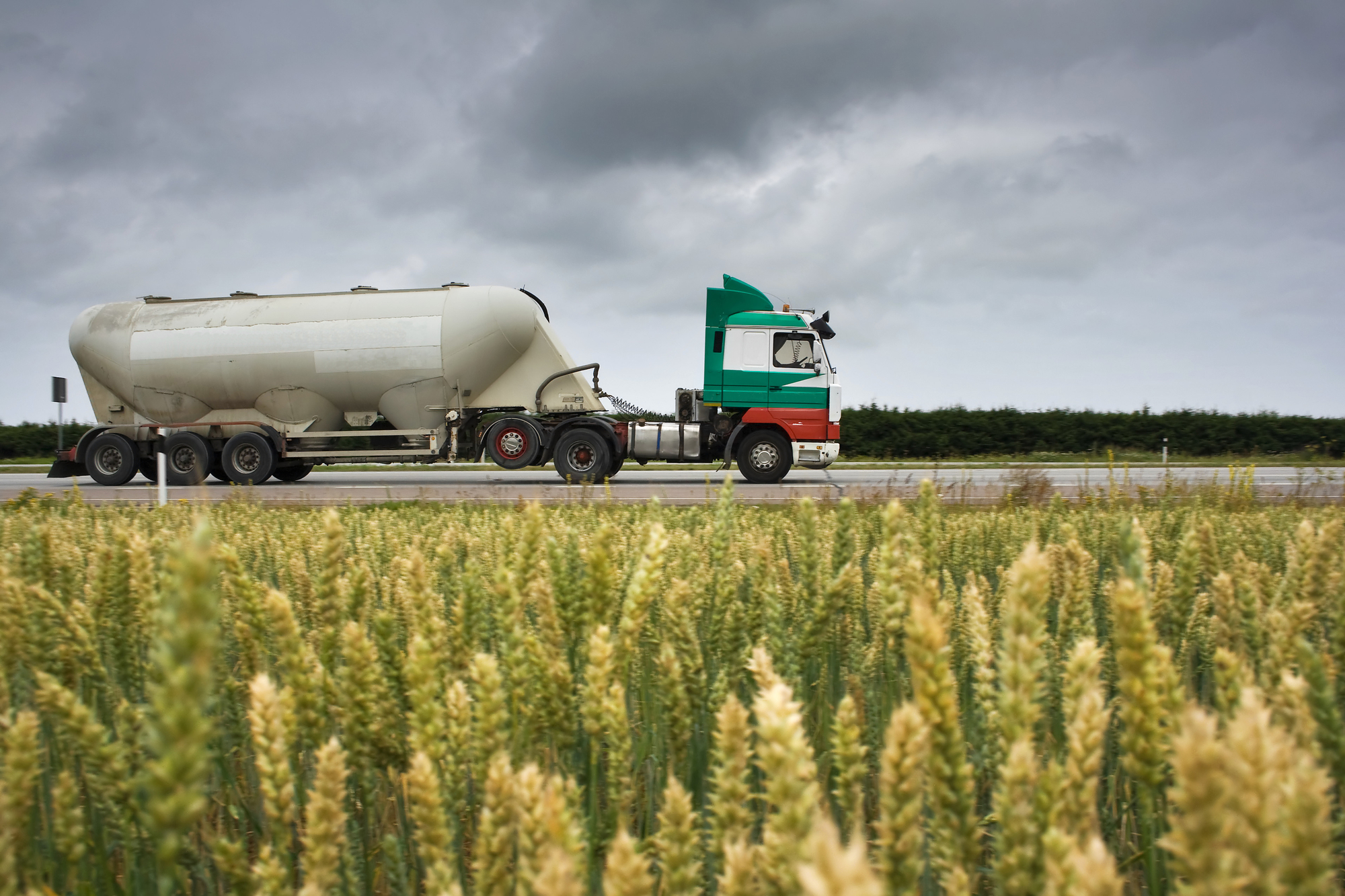 Photo: EDDIE
The food we buy accounts for a quarter of the carbon footprint in the UK
Only buy what you will eat to reduce waste
Be clever when using up leftovers
Buy local produce to reduce food miles
Reduce meat consumption – remember the methane!
4. Support Renewable Energies
Renewable energies use natural resources such as the sun, wind and water
They are clean energies and do not release any greenhouse gases
Wind power generates electricity by using the wind to turn big arms on a wind turbine
Photo: steve p2008
Solar power generates electricity by absorbing heat and light from the sun in special panels
Photo: Solar Trade Association
With small solar panels and wind turbines it’s possible to generate electricity at your own home or school
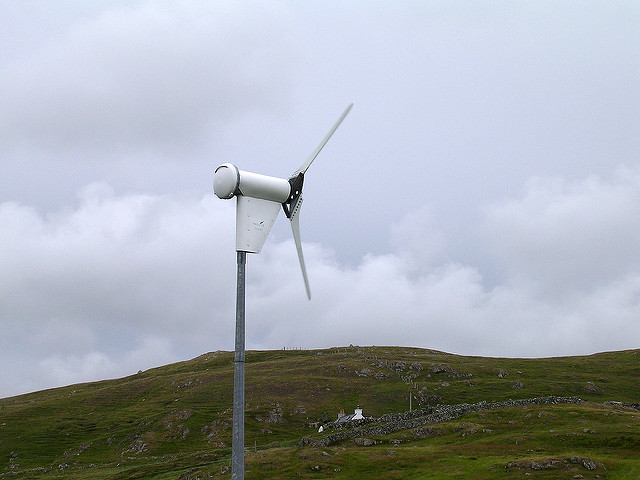 Photo: cowrin
Photo: Elliott Brown
Cree Indian Proverb
Only after the last tree has been cut down,Only after the last river has been poisoned,Only after the last fish has been caught,Only then will you find that money cannot be eaten
It’s not too late if we all do our bit to save our world
Photo: woodleywonderworks
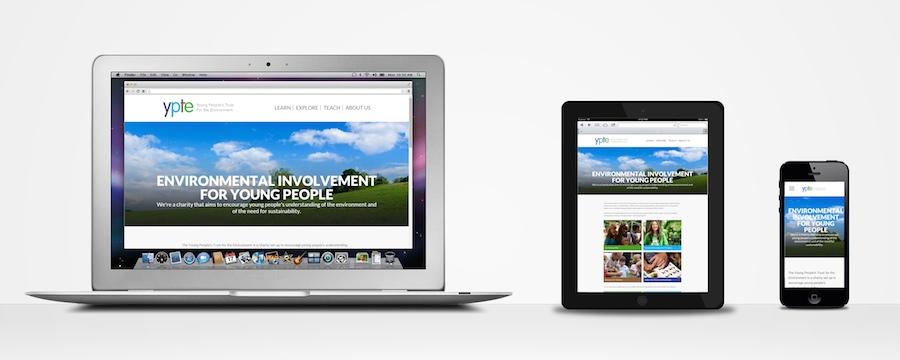 To find out more, please visit
ypte.org.uk


Registered charity number 1153740
Creating a better future by inspiring young people to look after our world
Credits
YPTE would like to thank all the amazing photographers on Flickr who allow the use of their photos for non-commercial purposes.

Your photos are helping young people to learn more about environmental issues.  We couldn’t have created this presentation without you!
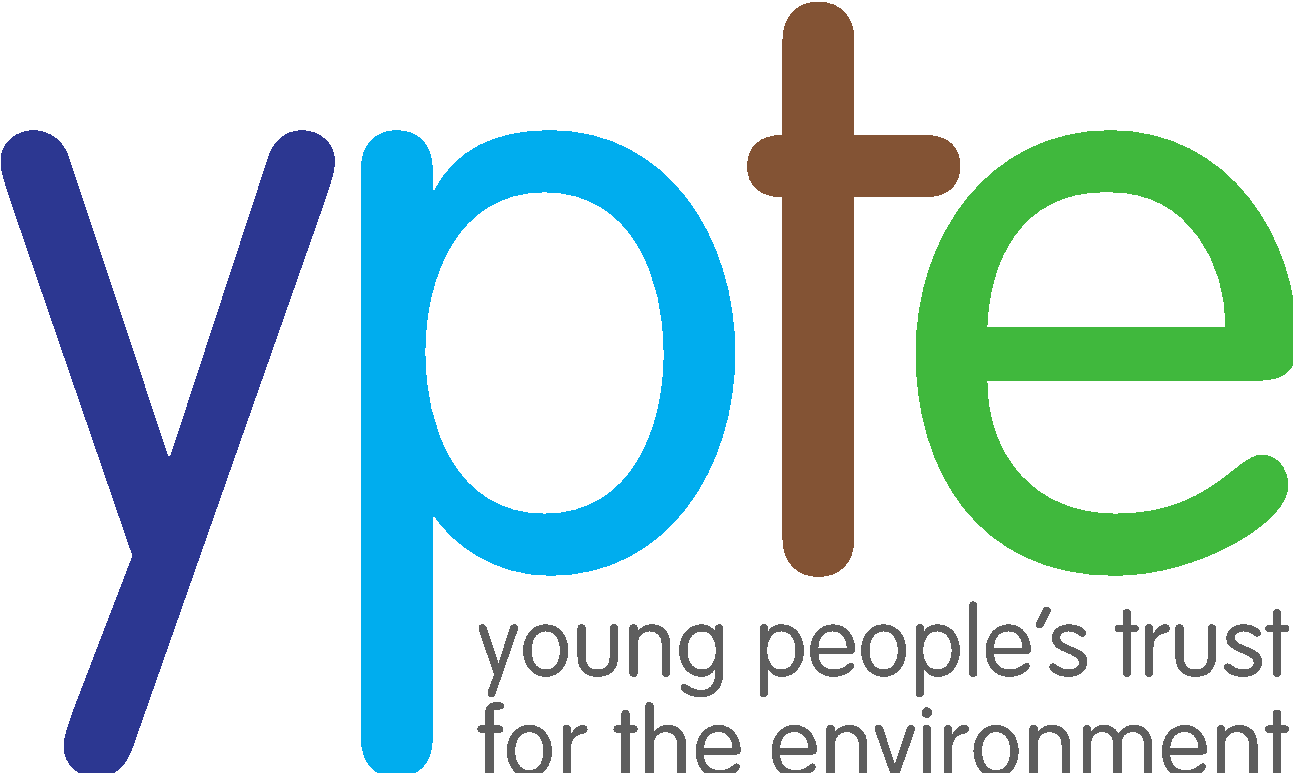